САОБРАЋАЈ

И  ТУРИЗАМ
Саобраћај има велики значај за туризам.
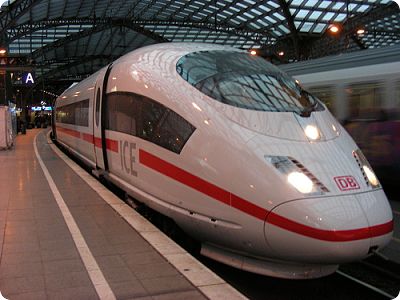 Развој саобраћајних средстава утицао је 
и на развој туризма.
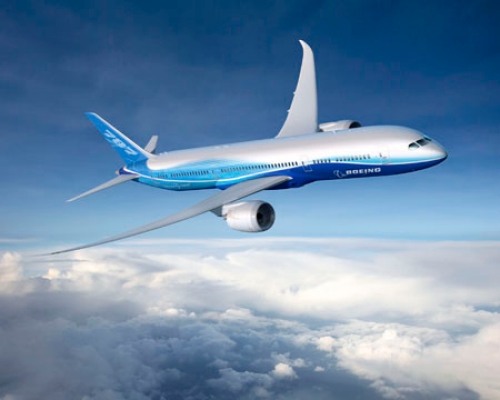 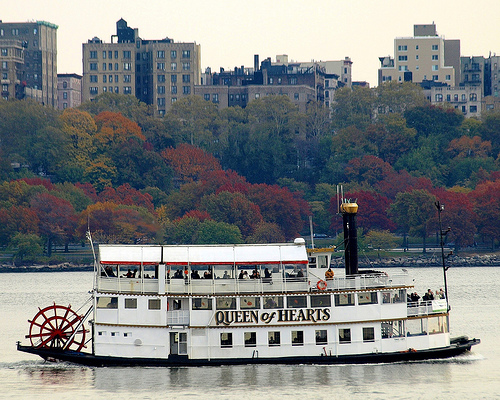 У односу на средину у којој се обавља, саобраћај се дели на:
Копнени саобраћај;
Водени саобраћај;
Ваздушни саобраћај;
КОПНЕНИ САОБРАЋАЈ
Обухвата железнички и друмски саобраћај.
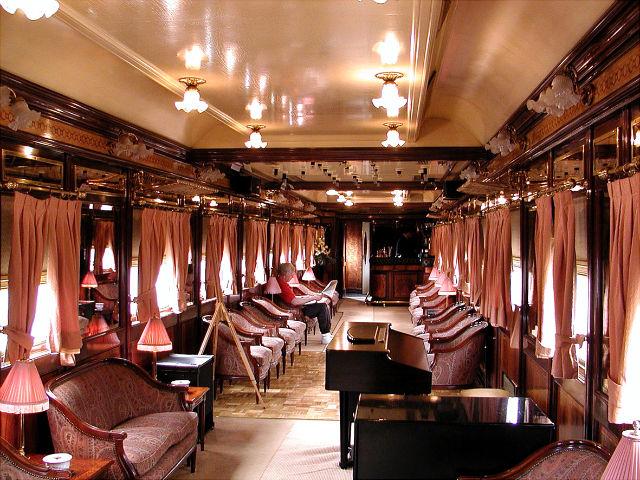 Железнички саобраћај је имао пионирску улогу у развоју масовног туризма.
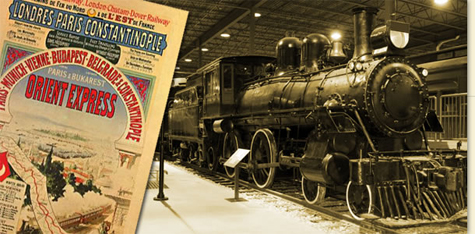 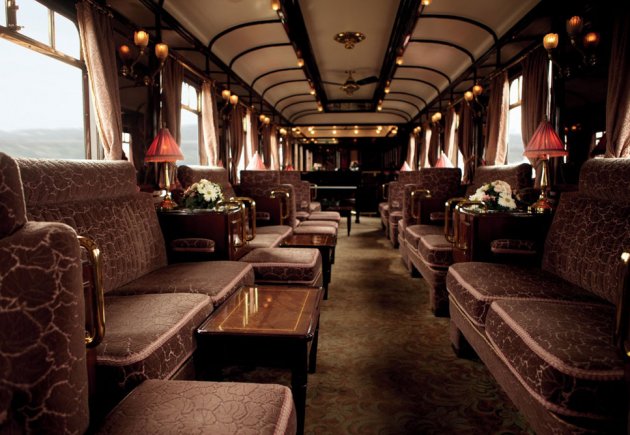 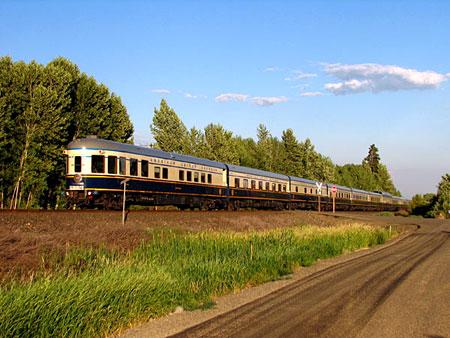 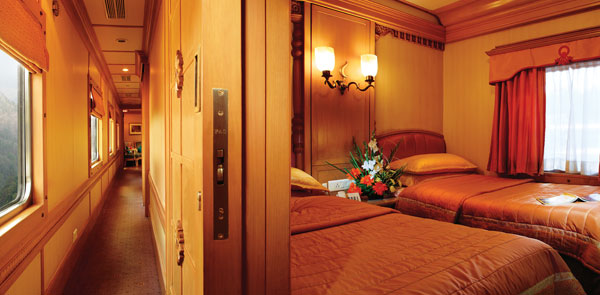 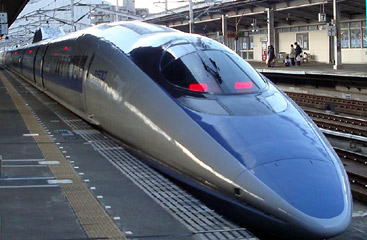 Савремени возови
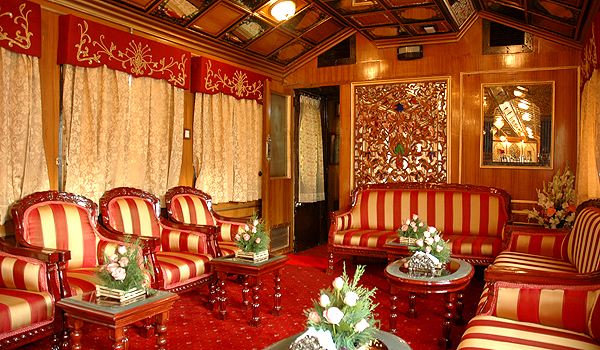 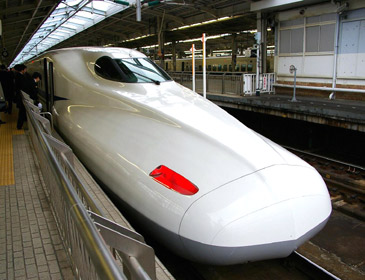 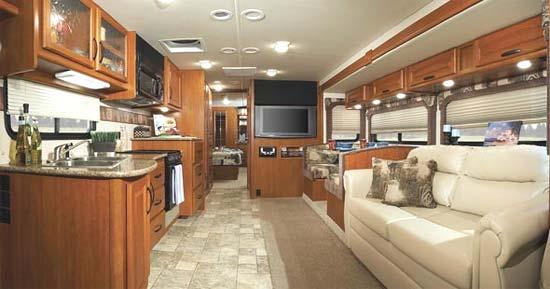 Друмски моторни саобраћај је начешћи вид превоза туриста.
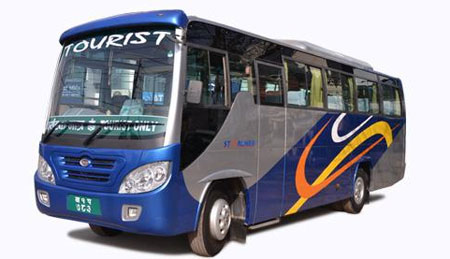 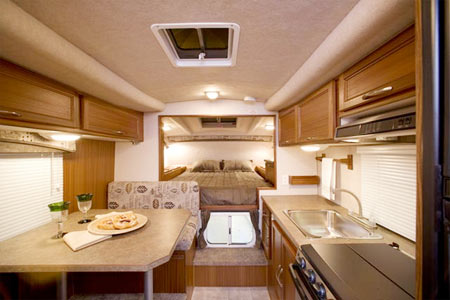 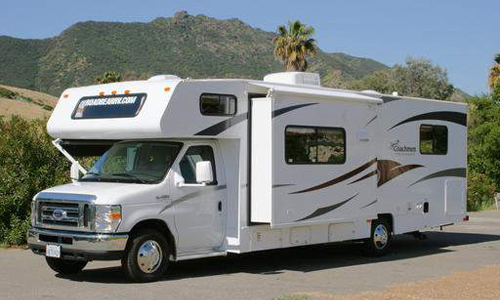 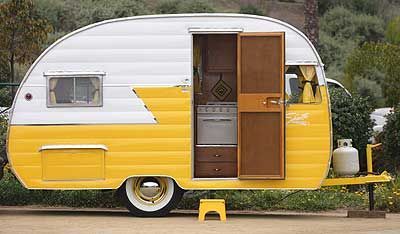 ВОДЕНИ САОБРАЋАЈ
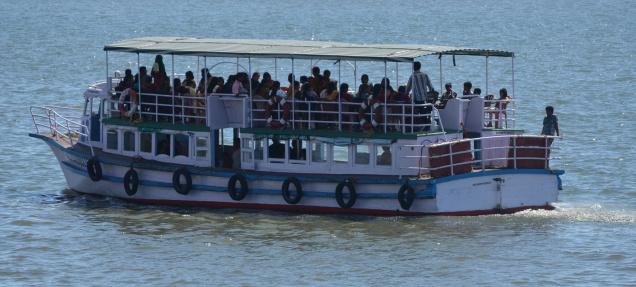 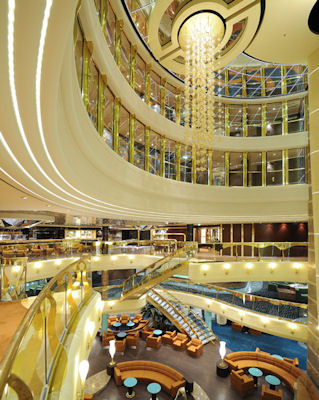 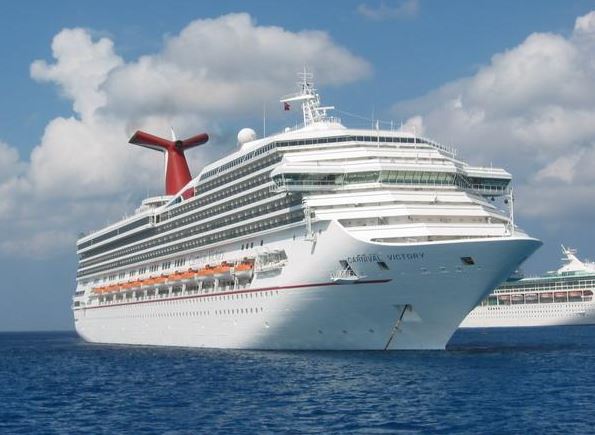 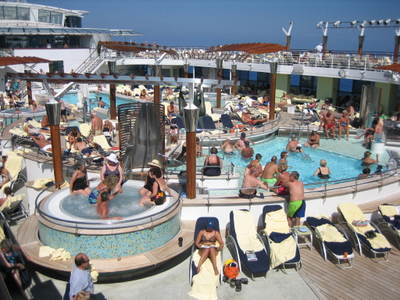 ВАЗДУШНИ САОБРАЋАЈ
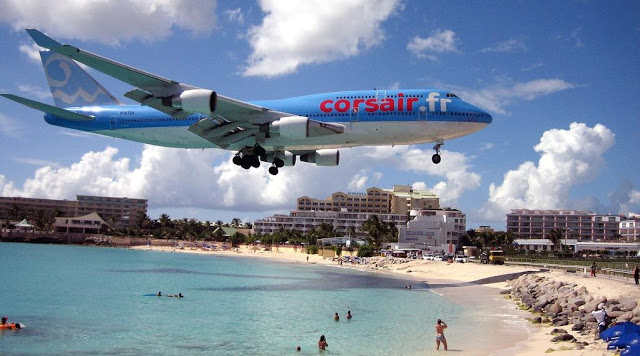 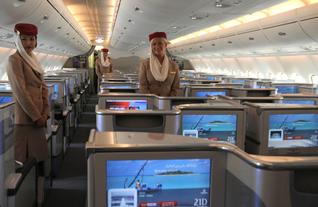 Плажа Махо, Св. Мартин, Кариби
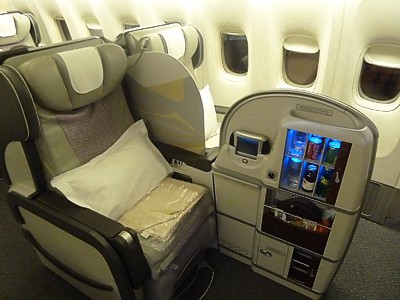 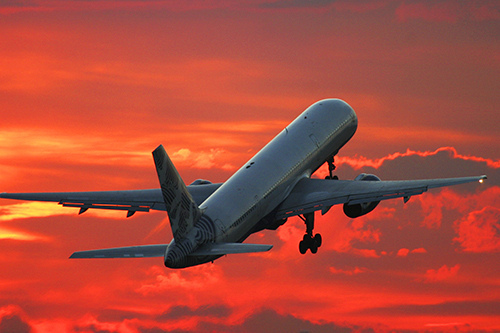 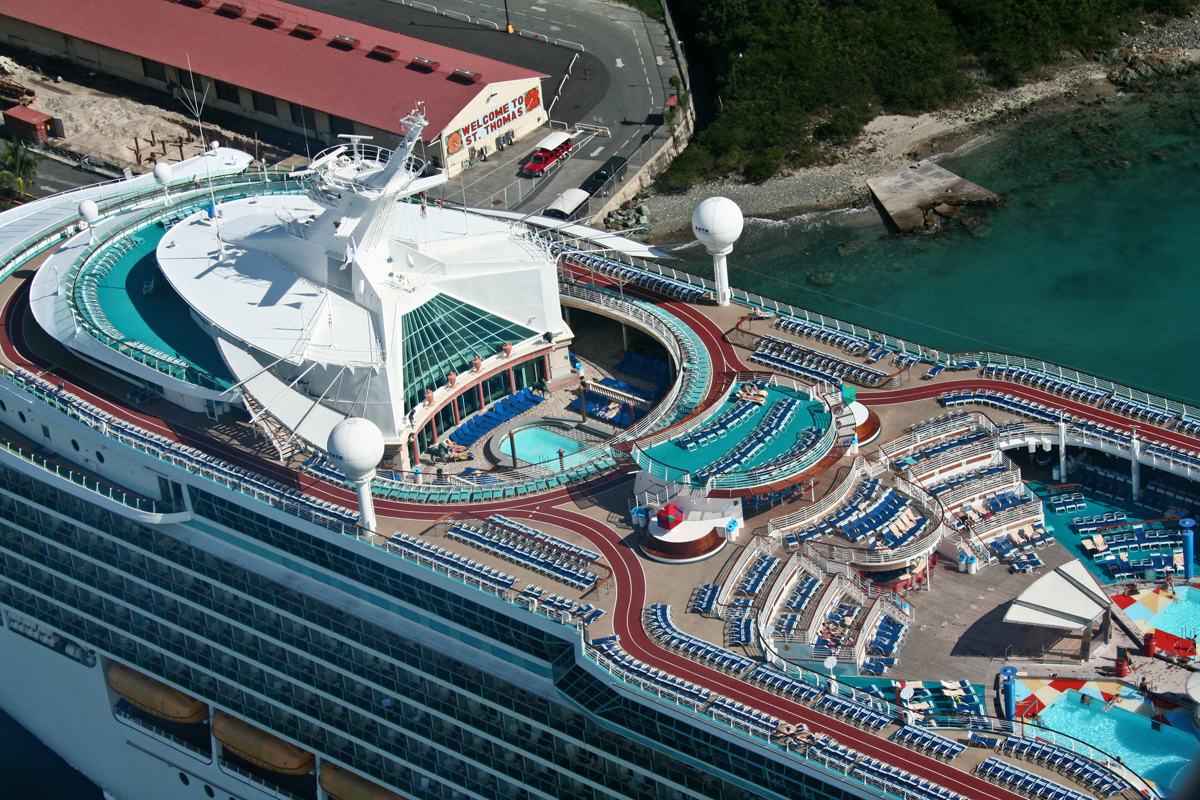 ХВАЛА НА ПАЖЊИ

Новембар 2015.


ГОРДАНА ВАСИЋ